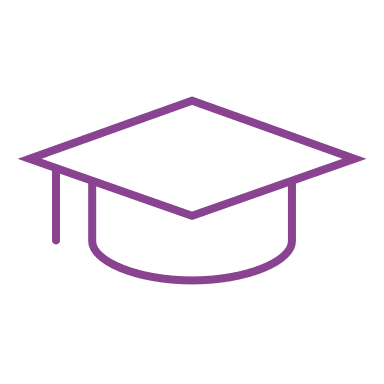 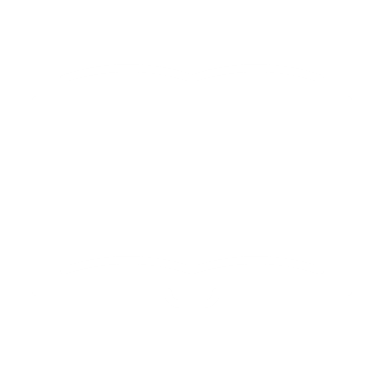 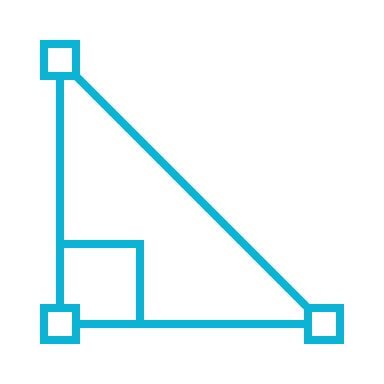 الدرسات الإسلاميه
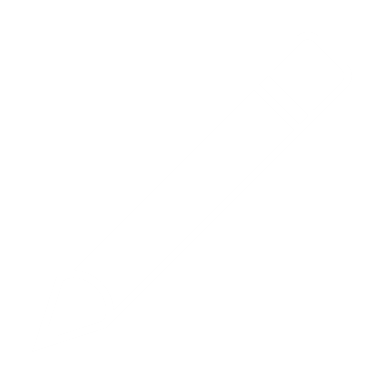 الصف الثالث الابتدائي
الفصل الدراسي الثاني
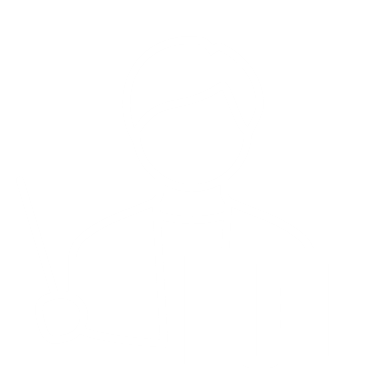 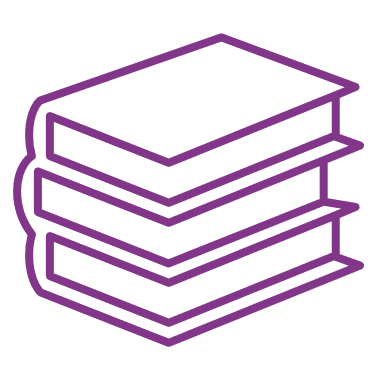 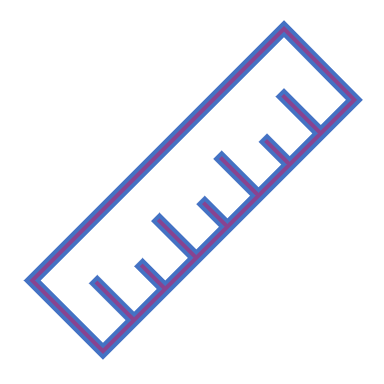 [Speaker Notes: تم تنزيل هذا القالب من موقع ingez-ppt.com  روابط تحميل الخطوط المستخدمة :
https://fonts.google.com/specimen/Lalezar?subset=Arabic
https://fonts.google.com/specimen/Harmattan?subset=arabic]
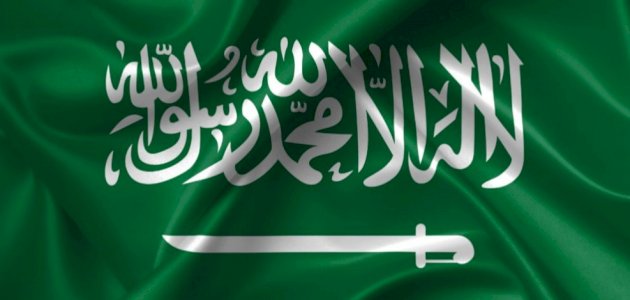 سارعي للمجد والعليا 
مجدي لخالق السماء 
وارفعي الخفاق الأخضر
يحمل النور المسطر 
رددي الله اكبر ياموطني 
موطني قدعشت فخر المسلم
عاش الملك ... للعلم والوطن
النشيد الوطني
كلمه صباحيه
صباح يخطف من الشّمس ضياه، وأمل يمحو ألم القلب وعناه، اتركوا نسمات الصّباح الجميلة تخاطبكم، لتصبّحكم بالخير والتّفاؤل.
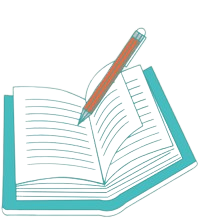 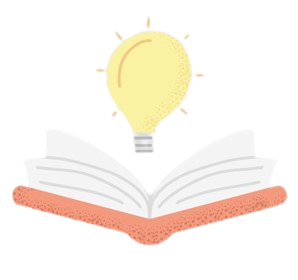 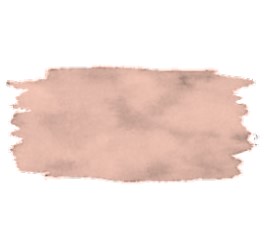 الدعاء
ربّ اشرح لى صدري، ويسّر لى أمري 
واحلل عقدة من لسانى يفقه قولي
يارب افتح عليَّ فتوح العارفين
 اللهم يامعلم إبراهيم علمني 
 ويامفهم سليمان فهمني  
ويامصبر ايوب صبرني .
1
الحضور والغياب
اكتب الاسم هنا
اكتب الاسم هنا
اكتب الاسم هنا
اكتب الاسم هنا
اكتب الاسم هنا
اكتب الاسم هنا
اكتب الاسم هنا
اكتب الاسم هنا
اكتب الاسم هنا
اكتب الاسم هنا
اكتب الاسم هنا
اكتب الاسم هنا
اكتب الاسم هنا
اكتب الاسم هنا
اكتب الاسم هنا
اكتب الاسم هنا
اكتب الاسم هنا
اكتب الاسم هنا
2
الحضور والغياب
اكتب الاسم هنا
اكتب الاسم هنا
اكتب الاسم هنا
اكتب الاسم هنا
اكتب الاسم هنا
اكتب الاسم هنا
اكتب الاسم هنا
اكتب الاسم هنا
اكتب الاسم هنا
اكتب الاسم هنا
اكتب الاسم هنا
اكتب الاسم هنا
اكتب الاسم هنا
اكتب الاسم هنا
اكتب الاسم هنا
اكتب الاسم هنا
اكتب الاسم هنا
اكتب الاسم هنا
احترم الاخرين
احضر ادواتي كامله
استمع الى شرح معلمتي
ارفع يدي عند الاجابه
اجلس جلسه صحيحه
القــوانـيـن الصـفـيـــــــــــة
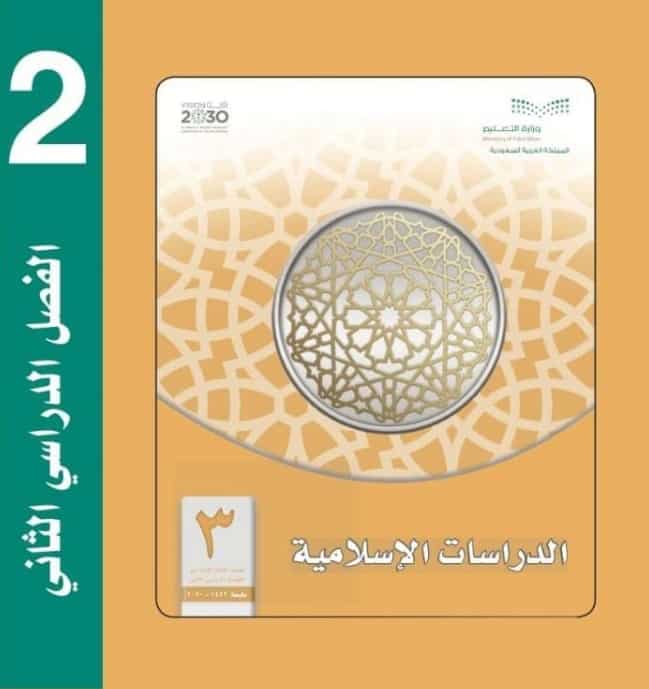 هيا بنا لنخرج كتاب الدراسات 
الإسلامية ونفتح على مادة
الدراسات الإسلامية
التوحيد
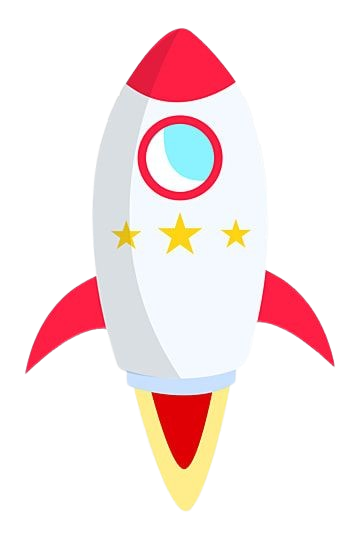 نستعين بالصور لنعرف ماهي العبادة المرتبطة 
بشهر رمضان ونتعرف على درسنا لليوم
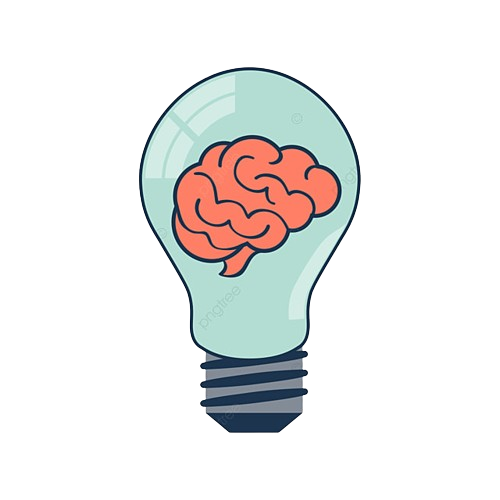 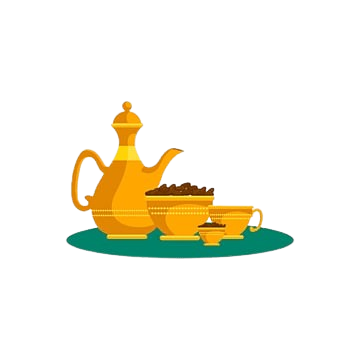 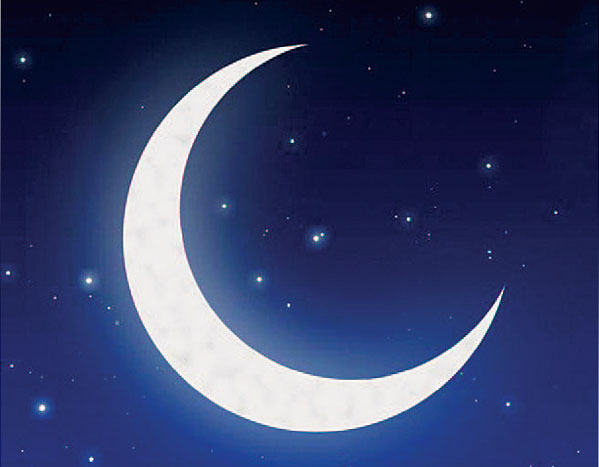 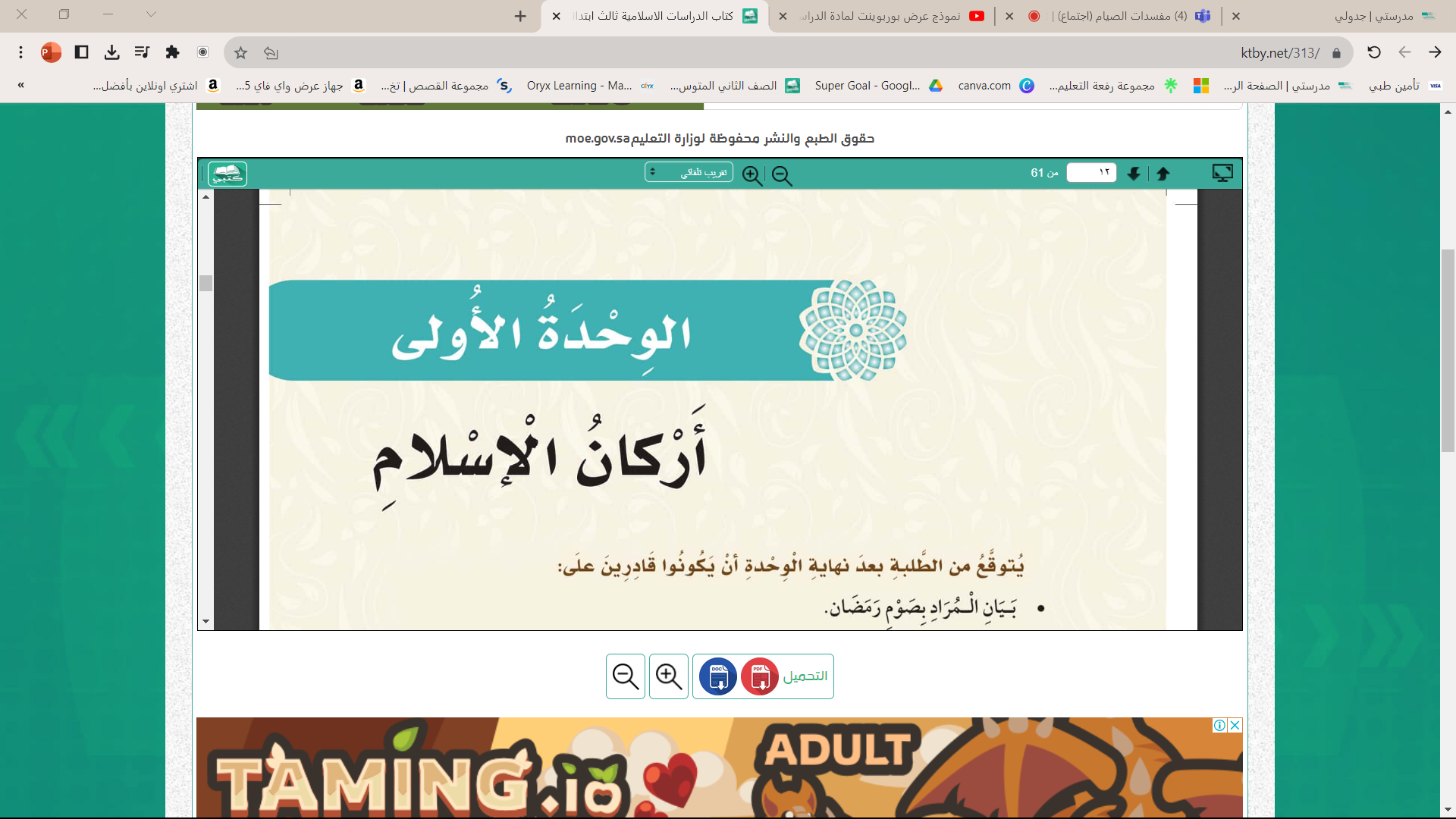 موضوع الدرس
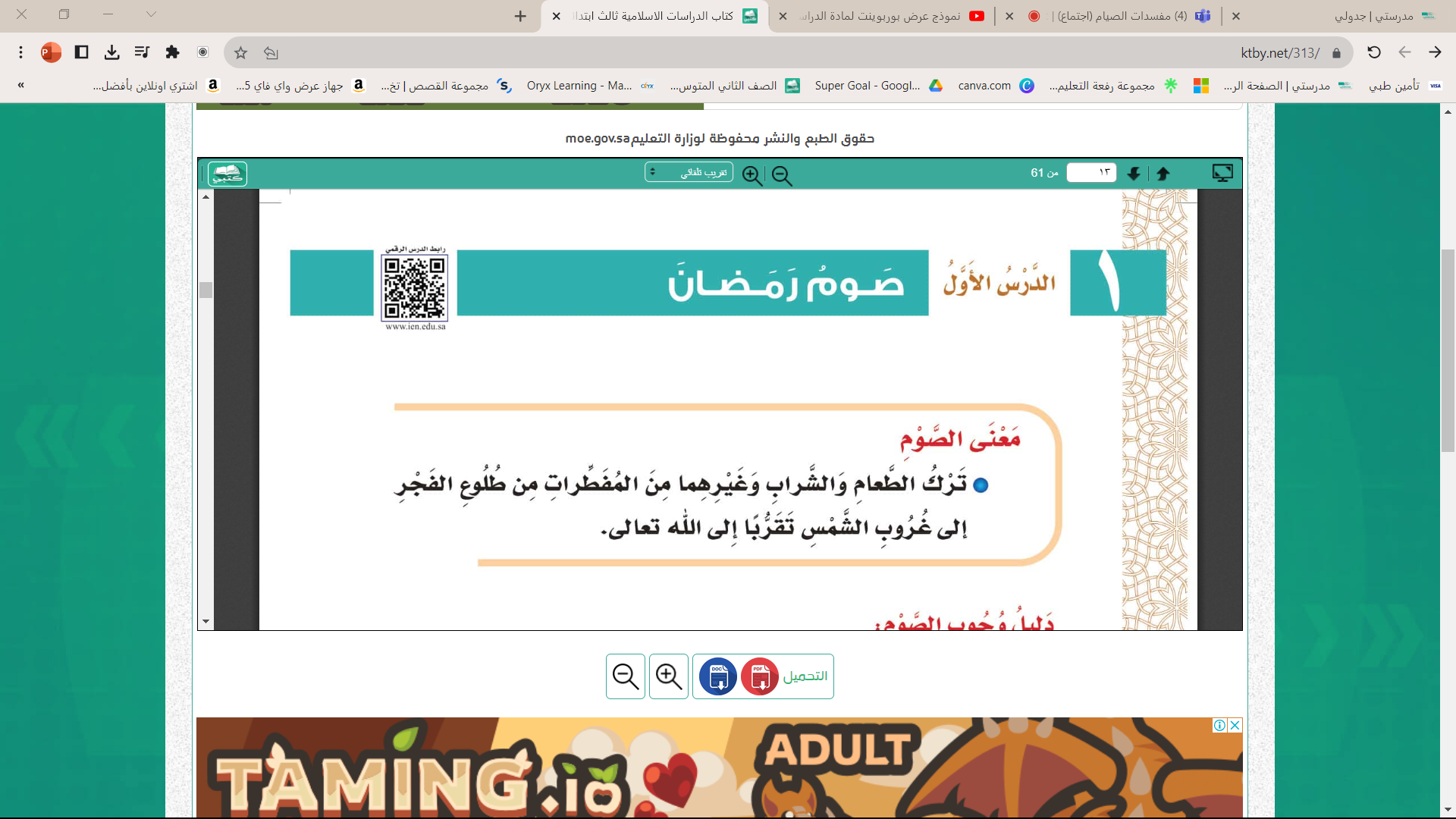 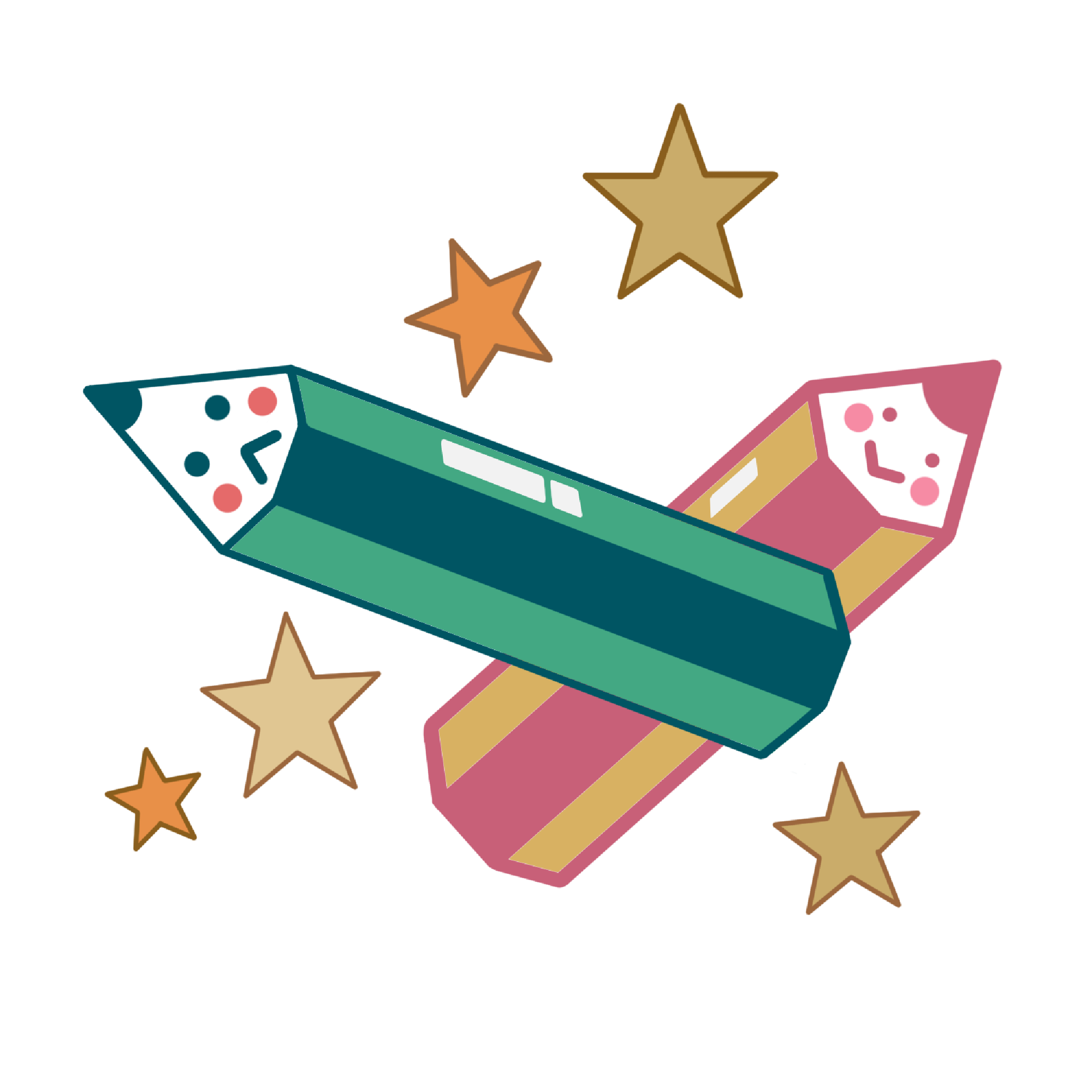 من خلال استراتيجية التصفح وجدول التعلم 
نحدد اهداف درسنا لليوم ....
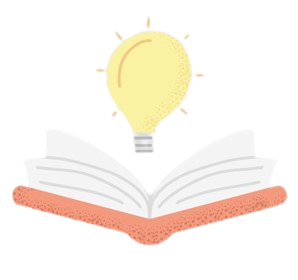 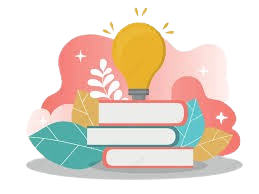 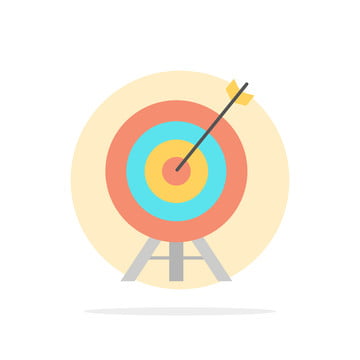 أهــداف الـــدرس
يتوقع من الطالبه بمشيئه الله بعد نهاية الدرس أن :
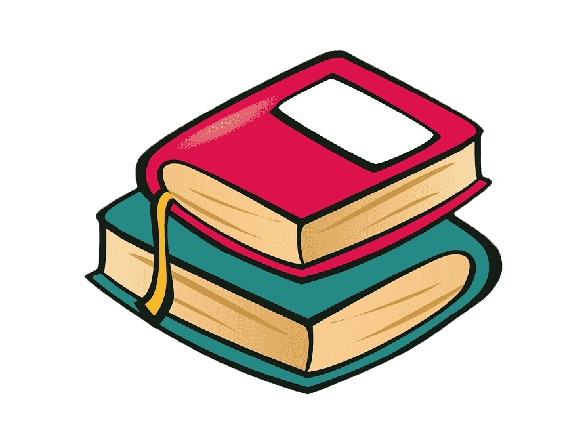 تتعرف الطالبه على الركن الرابع من اركان الإسلام .
تستشعر الطالبه فضل شهر رمضان  .
تعدد الطالبه بعض الأعمال التي نحرص عليها في شهر رمضان  .
تبين الطالبه معنى الصوم   .
نشاهد المقطع الفيديو لنتعرف على
 المعلومات الجديدة....
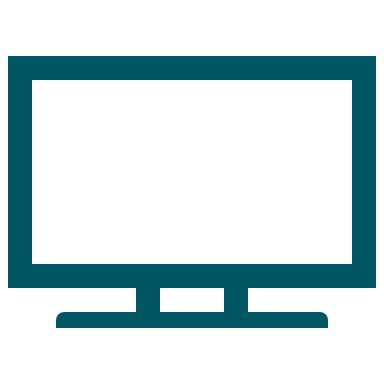 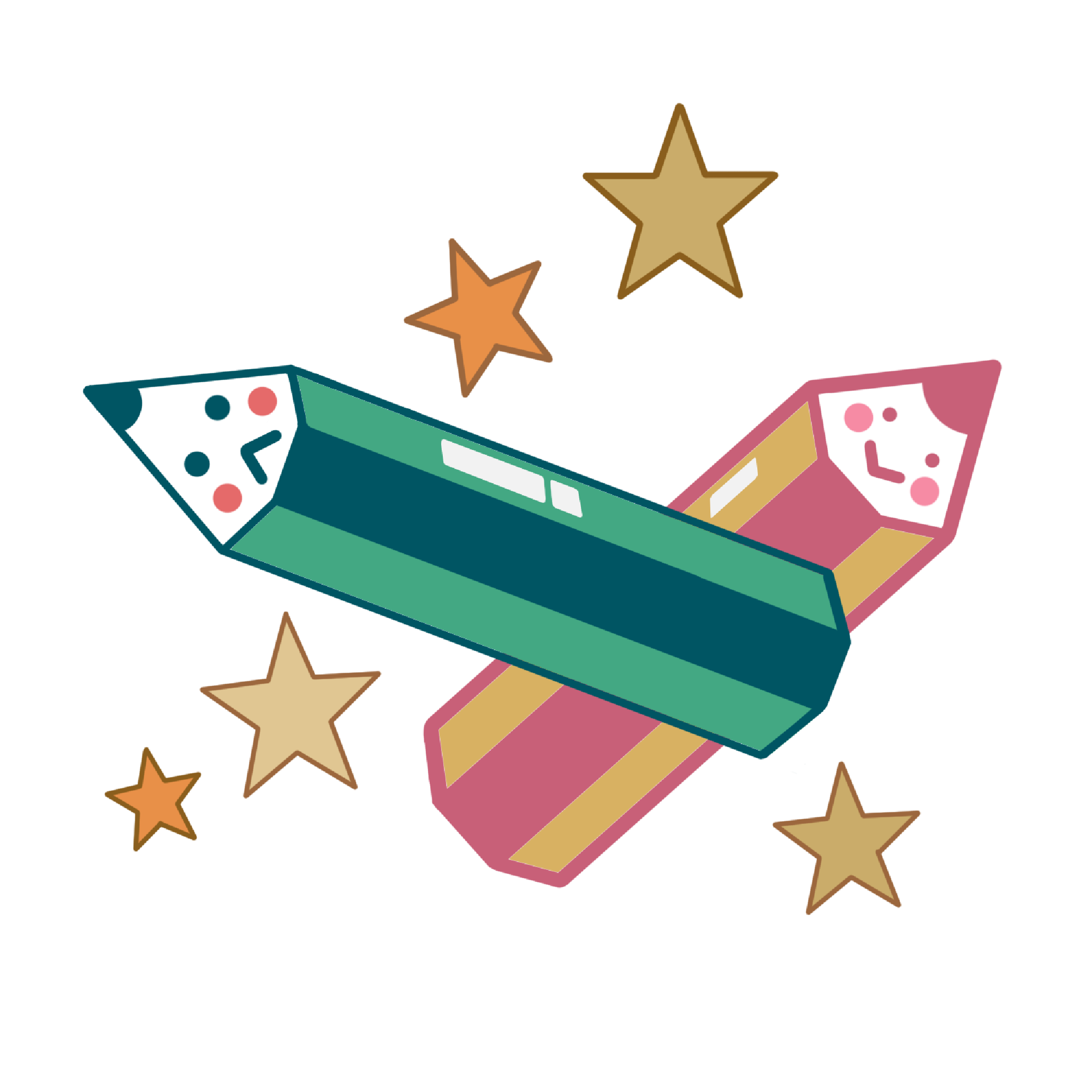 لنشاهد معاً
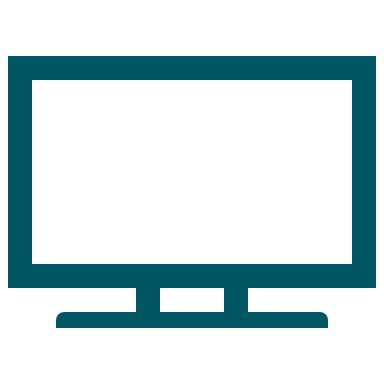 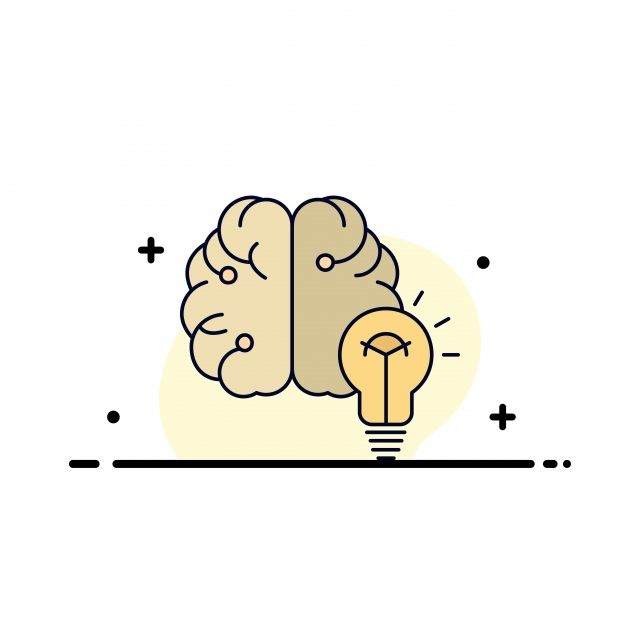 لنفكر معاً
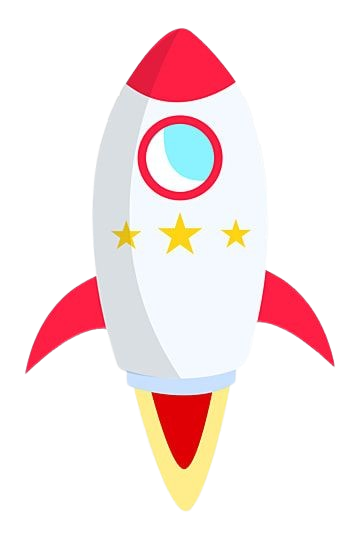 ما معنى الصوم ؟
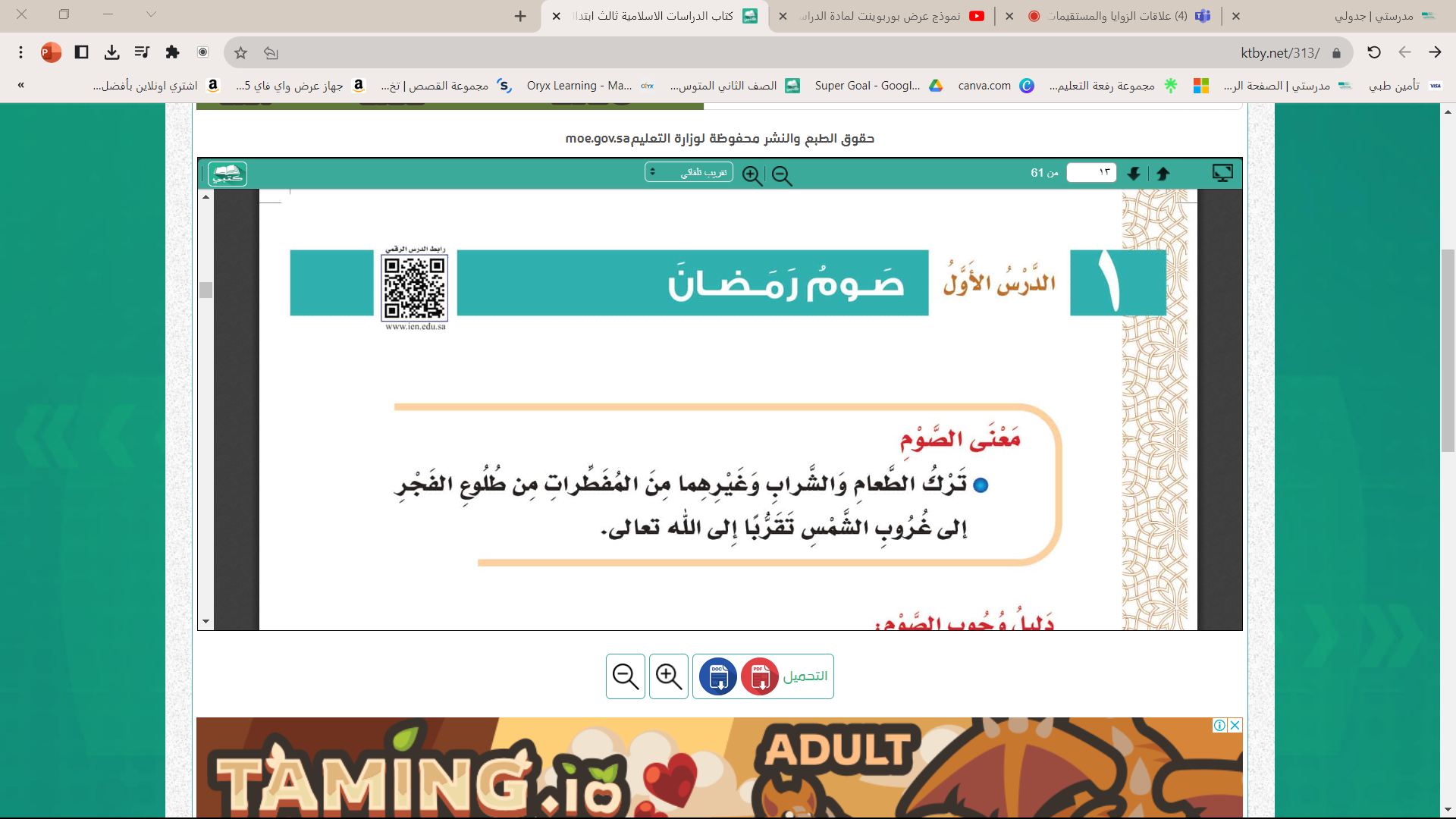 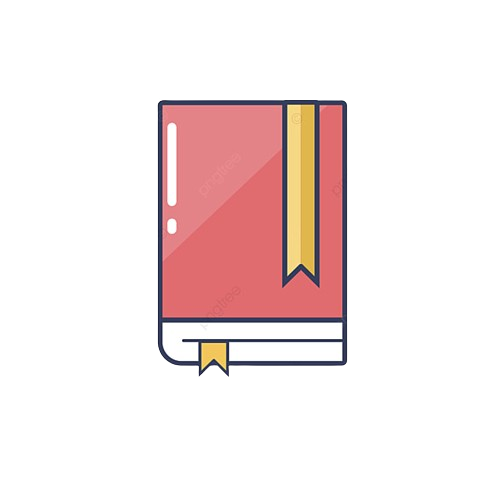 12
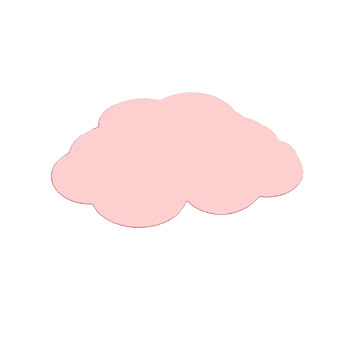 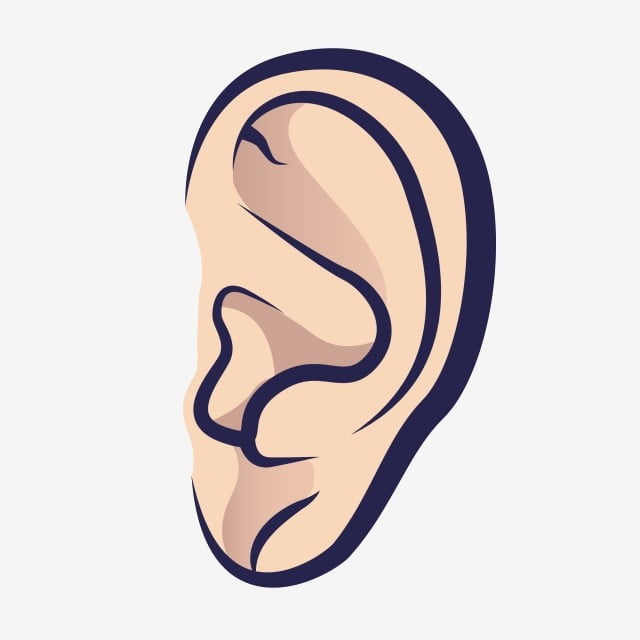 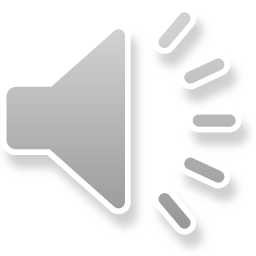 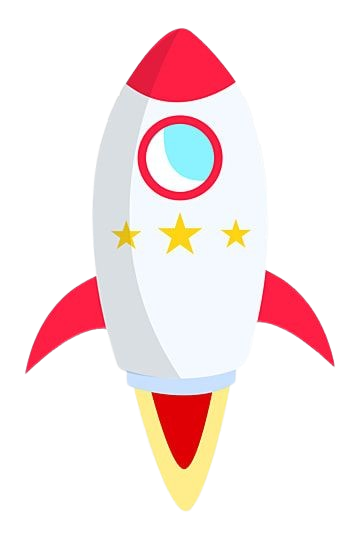 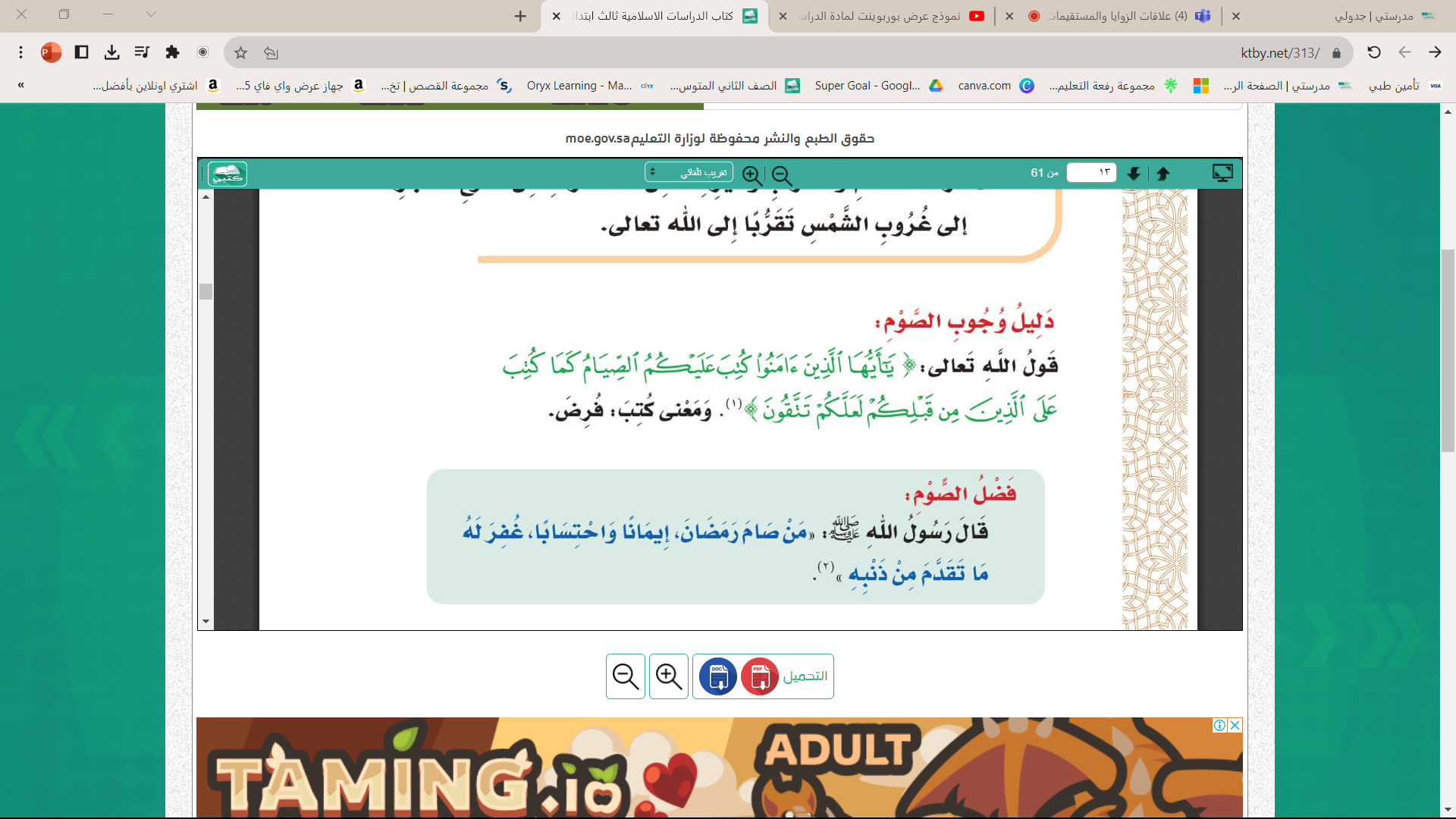 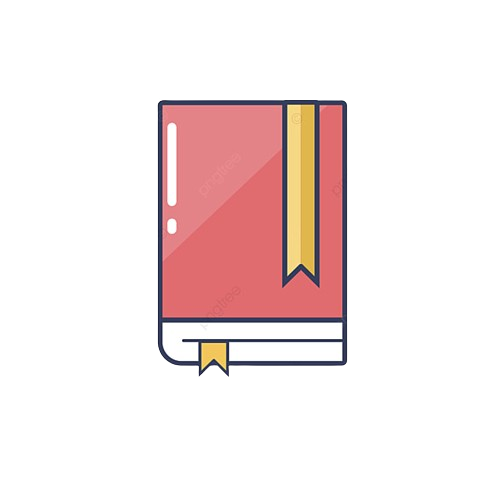 12
وَمَعْنى كُتِبَ : فُرِضَ
أحبتي ..
لنتأمل معاً هذا الحديث ونستنتج منه فضل الصوم ..
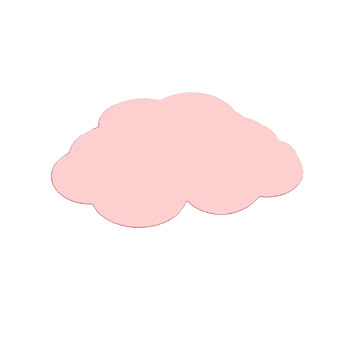 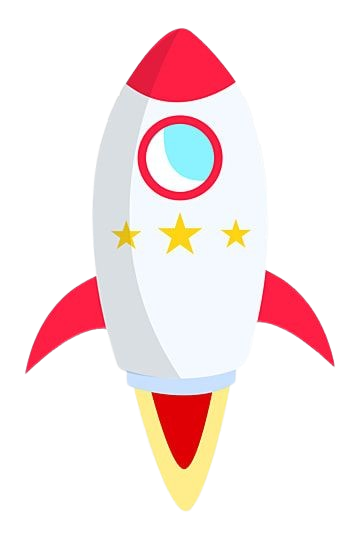 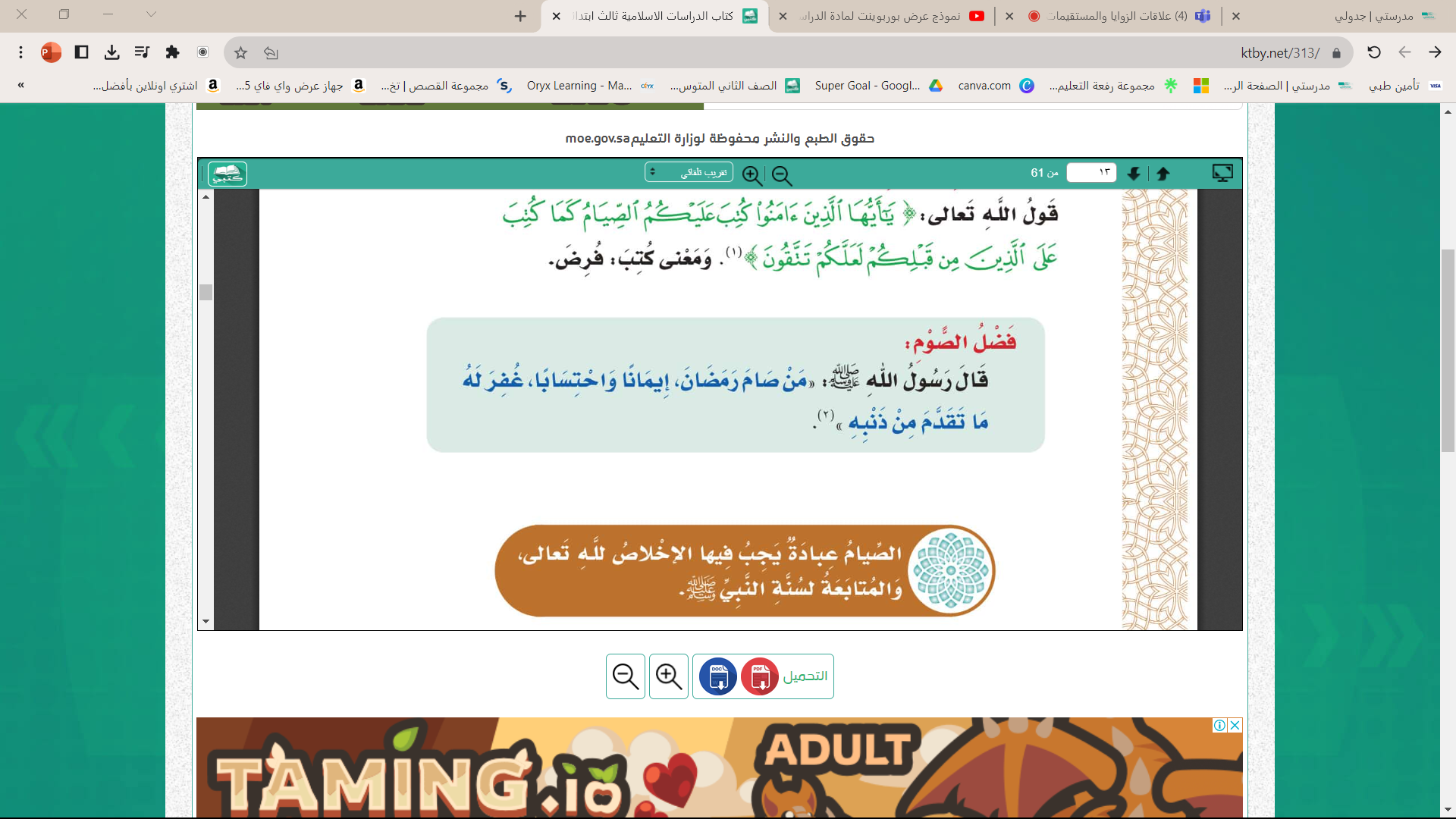 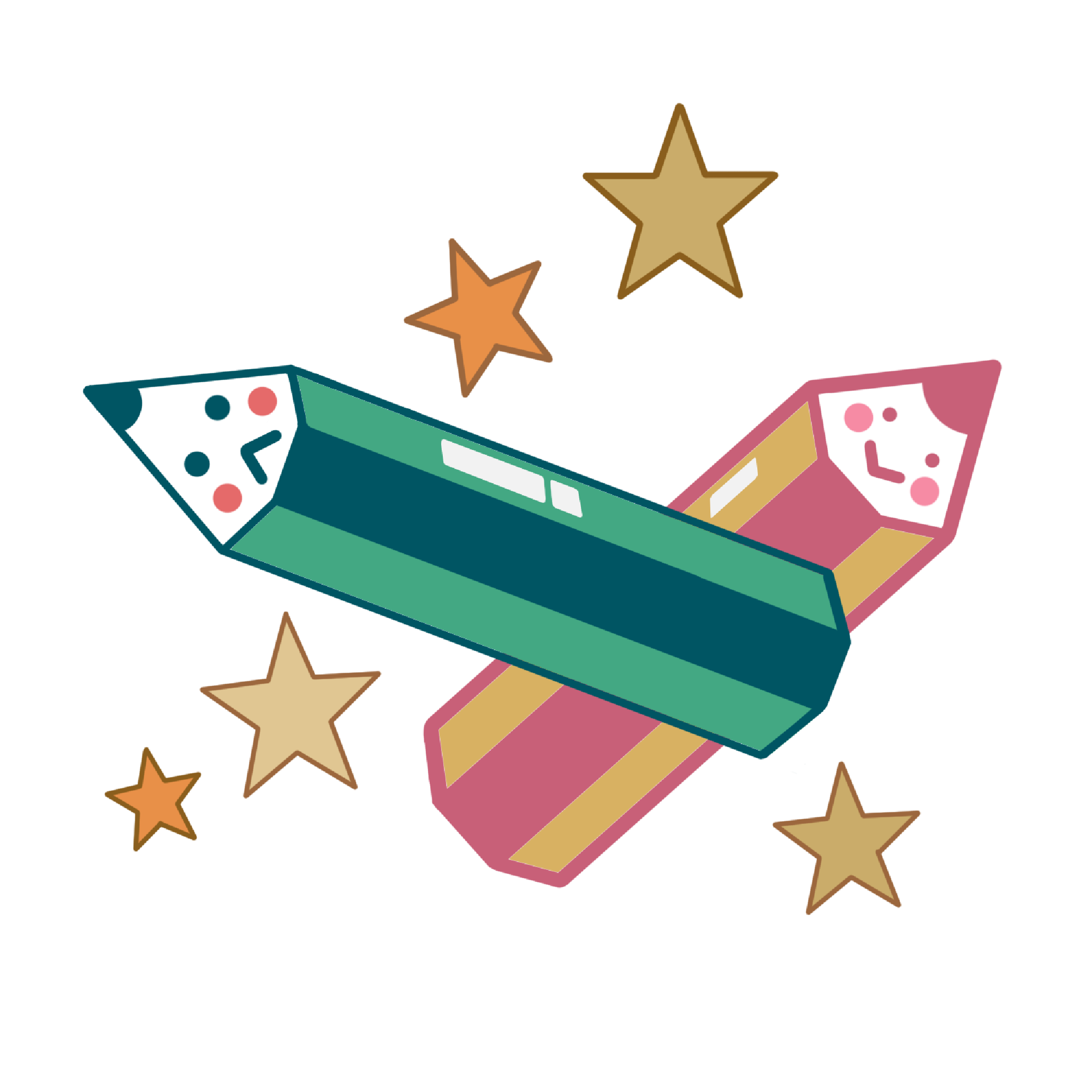 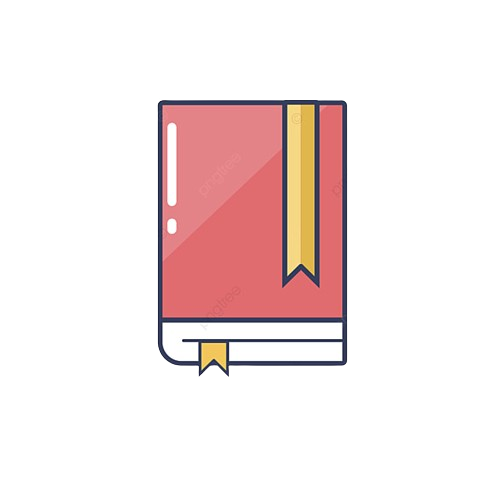 12
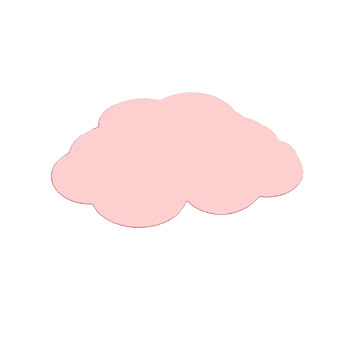 نصوت على الإجابه الصحيحه ....
معنى الإخلاص في الصيام ..
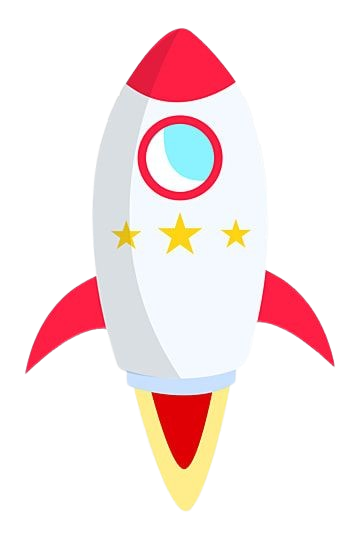 أصوم من اجل الله تعــالى.
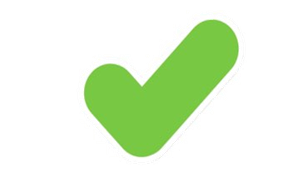 أصوم حتى يمدحني النــاس.
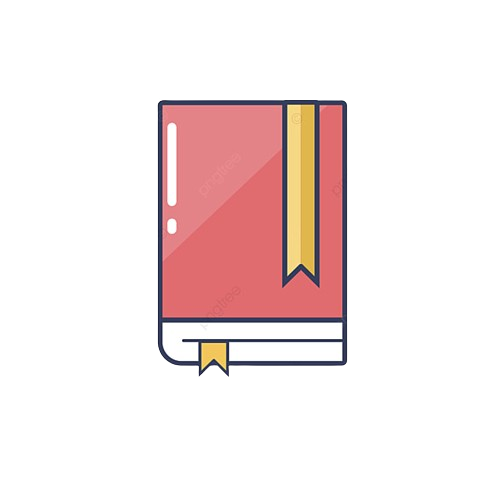 12
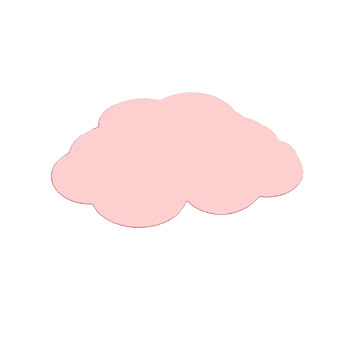 كيـف نحـقق معنـى هـذه العبــاره؟
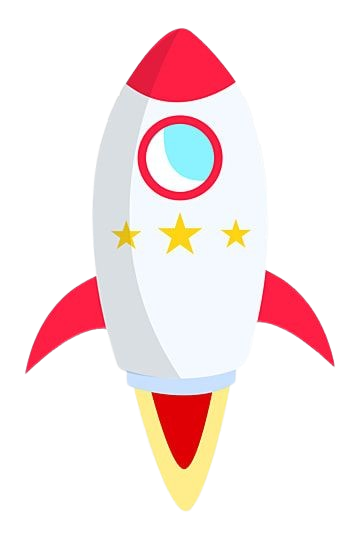 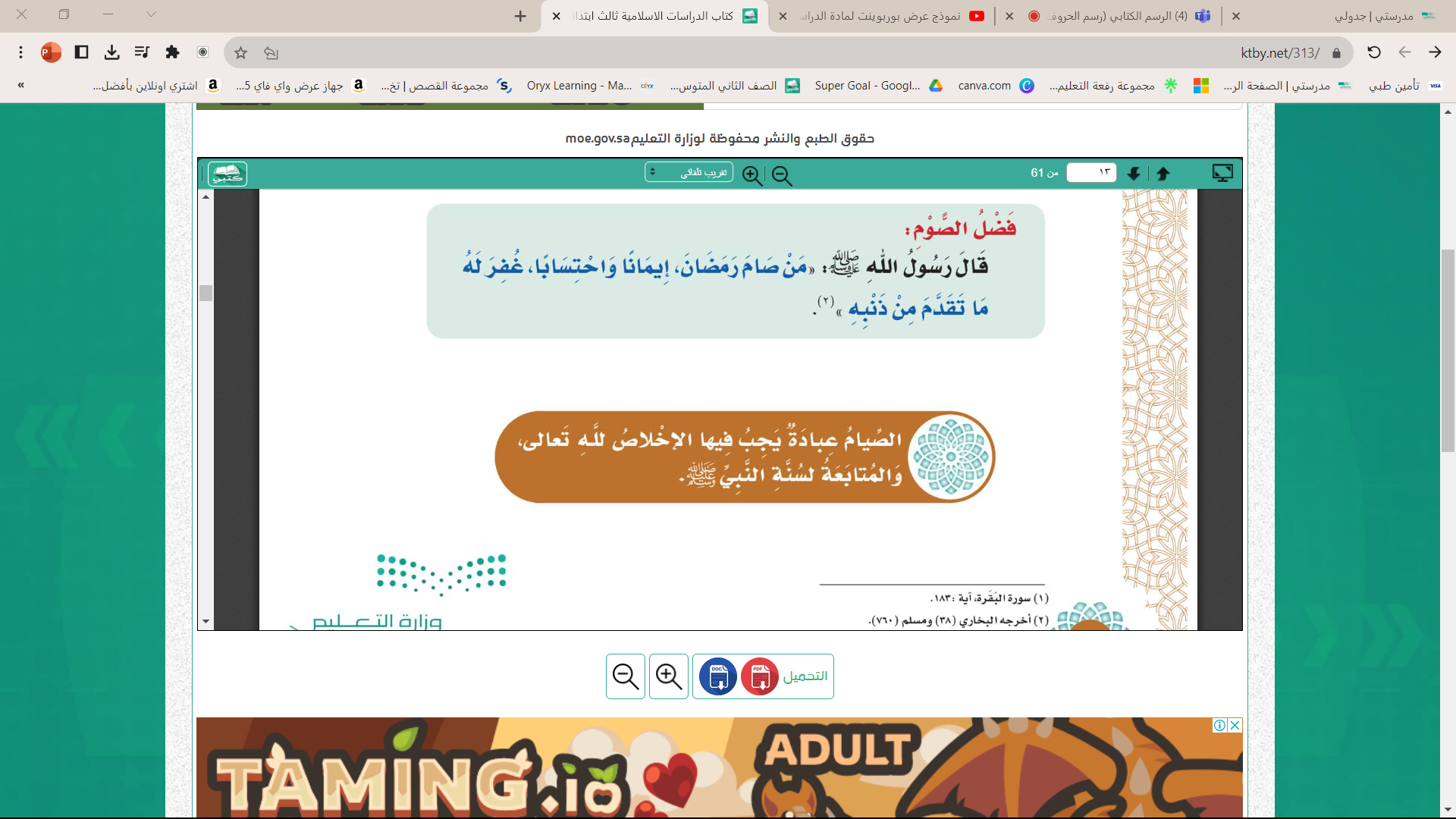 لا نصوم الى لله عزوجل ونصوم
 مثلما كان النبي ﷺ يصوم
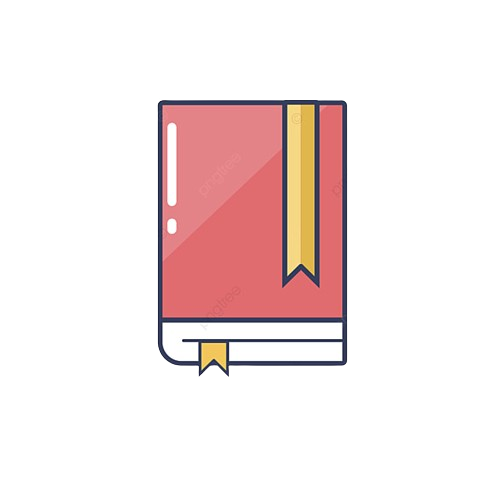 12
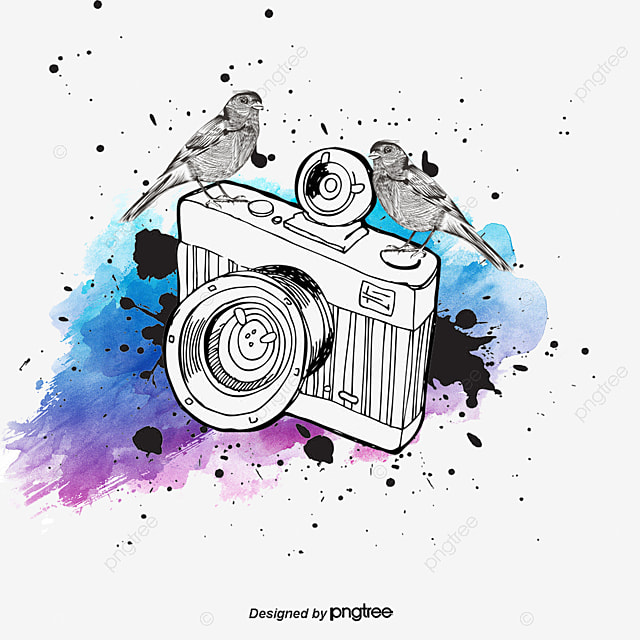 الأجر والثواب يتضاعف في شهر رمضان ..
لهذا السبب نحرص على الاعمال في هذا الشهر الفضيل
من خلال الصور لنتعرف على أمثله لها :
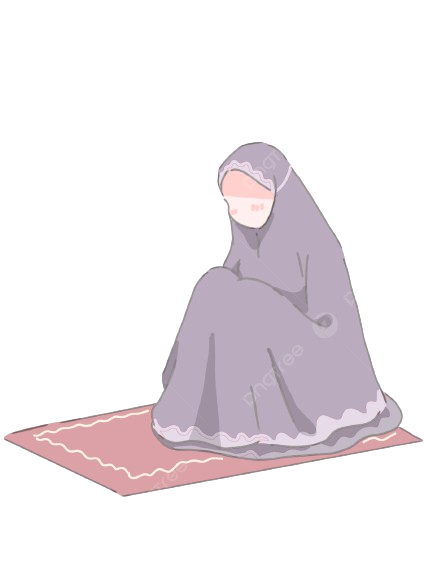 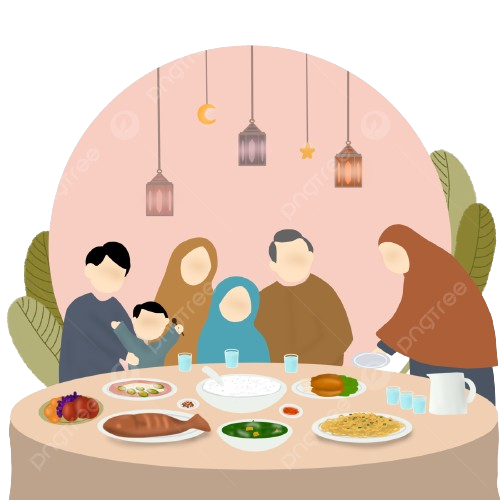 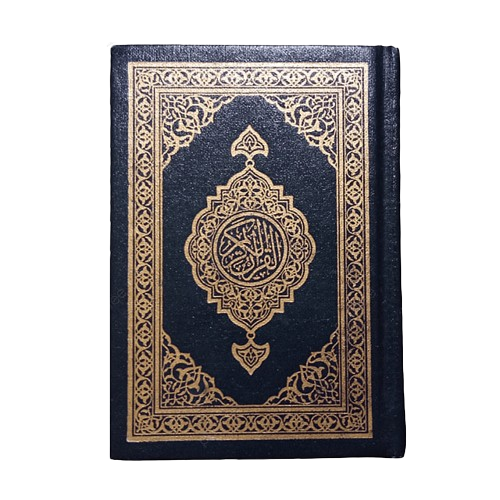 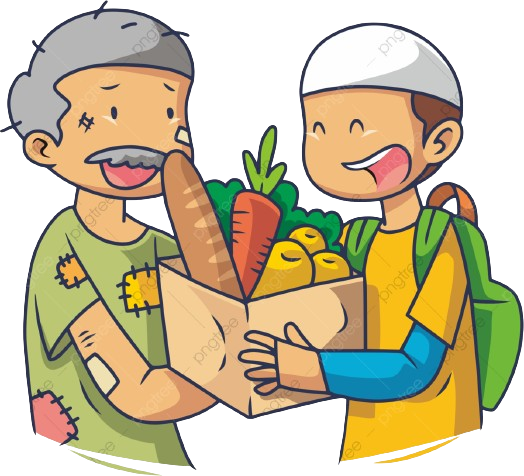 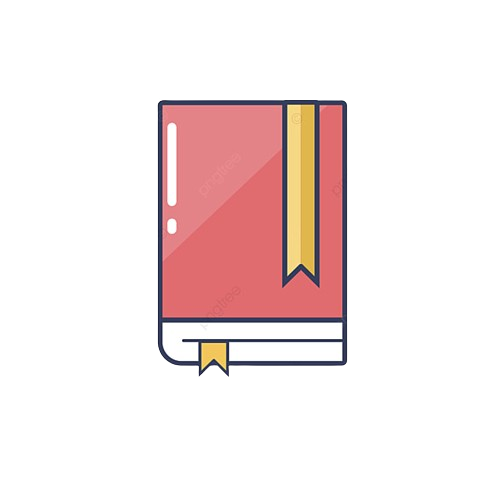 13
صلاة الليل 
والتراويح
قراءة القران
الصدقة
إفطار صائم
هيا لنفتح الكتاب 
ونجهز القلم ..
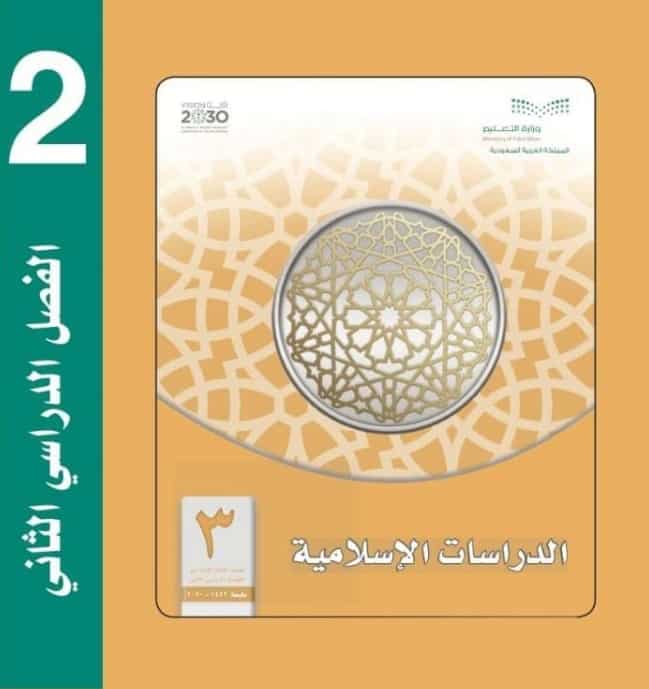 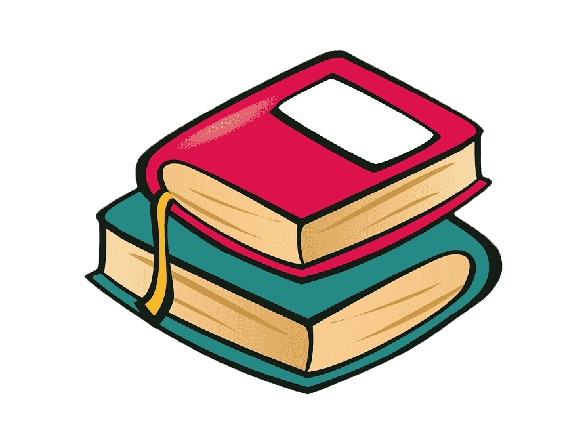 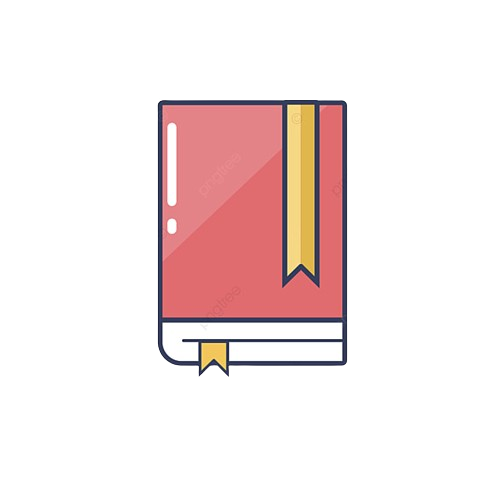 13
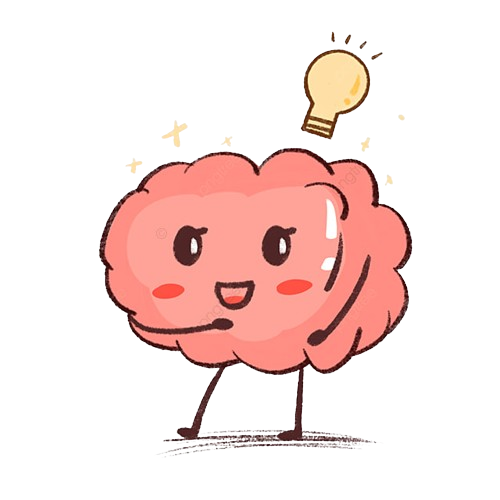 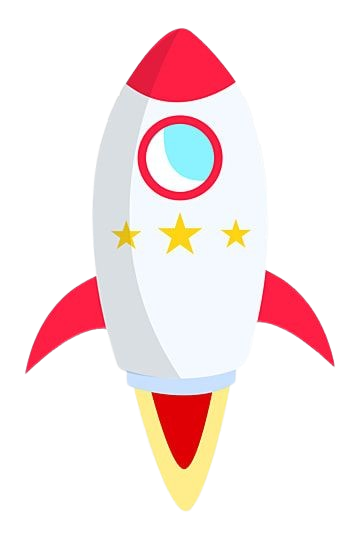 للتعزيز مهارة القراءة والكتابة 
من خلال حل النشاط التالي ..
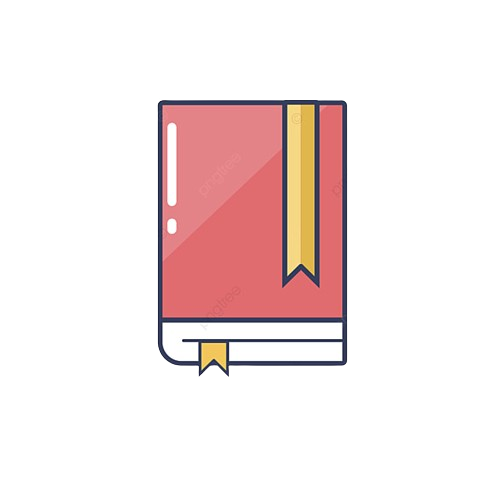 13
باستخدام استراتيجية التعلم التعاوني 
نحل النشاط التالي ..
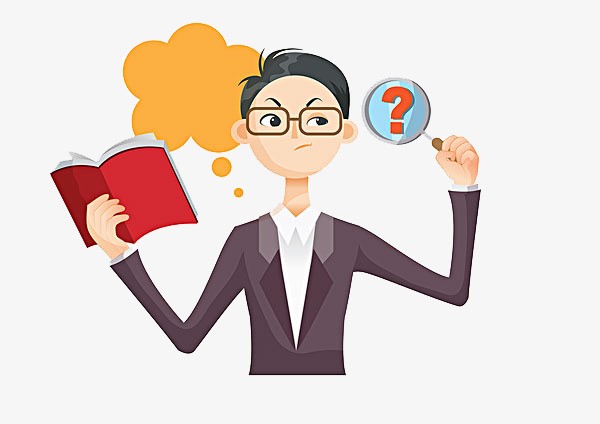 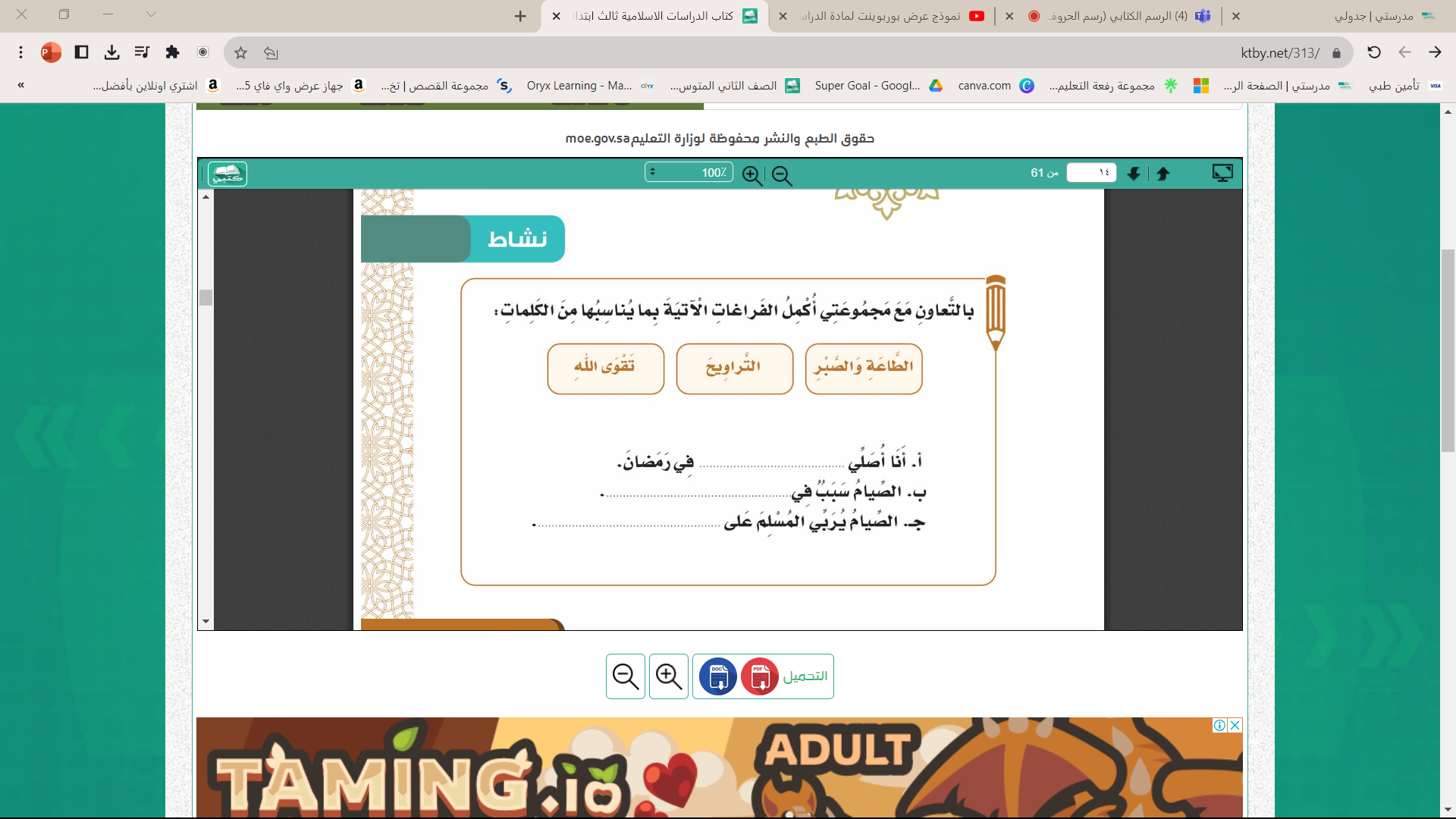 التراويح
الطاعة والصبر
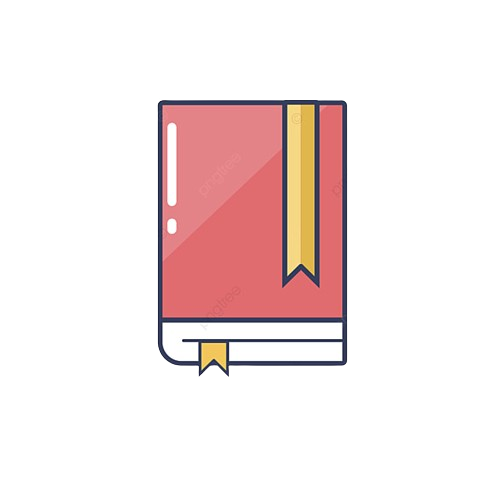 تقوى الله
13
نضيف ماذا تعلمنا من درسنا لليوم الى جدول التعلم  ..
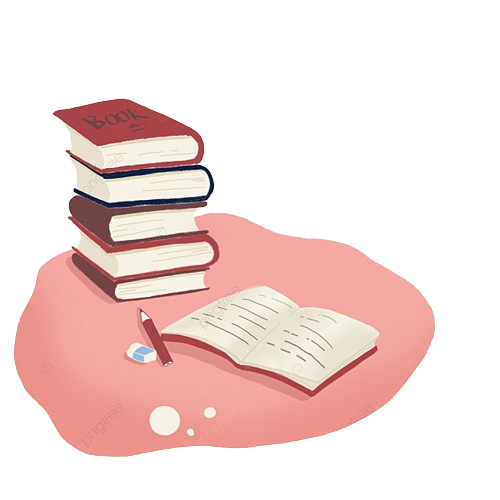 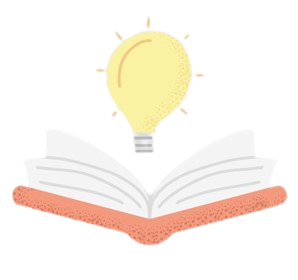 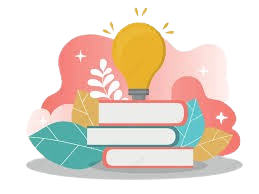 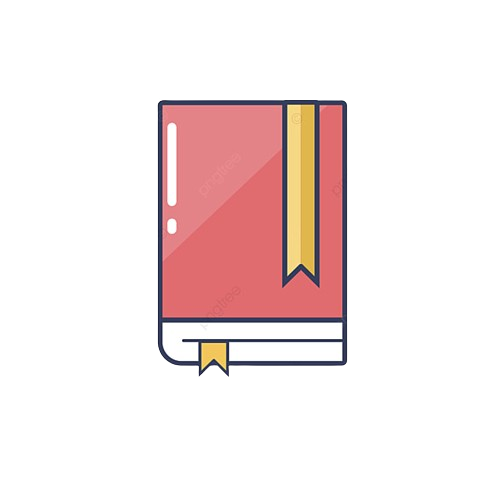 13
استراتيجية 1-2-3  ..
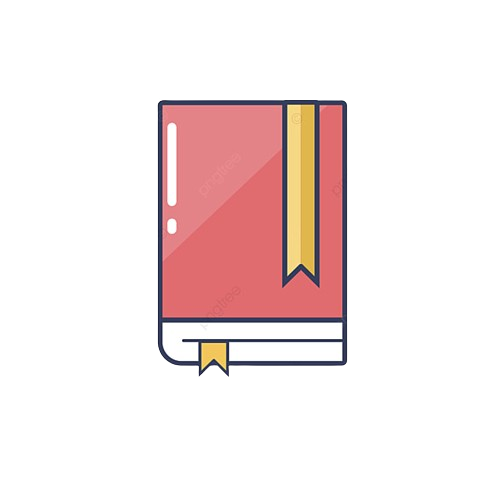 1
ماذا استفدنا من الدرس ؟
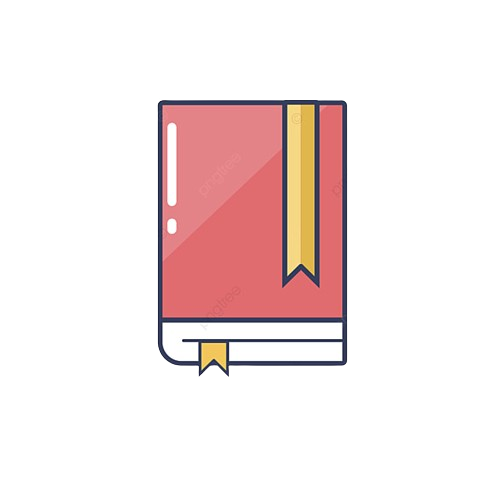 2
ماهي الأشياء التي نود معرفه المزيد عنها ؟
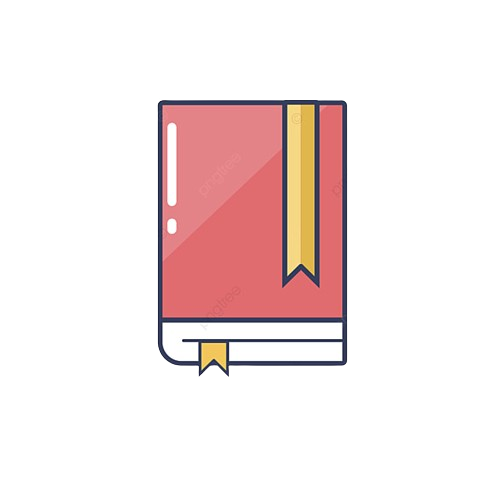 3
هل لدينا أسئله أخرى ؟ وماهي ؟
الواجب المنزلي ..
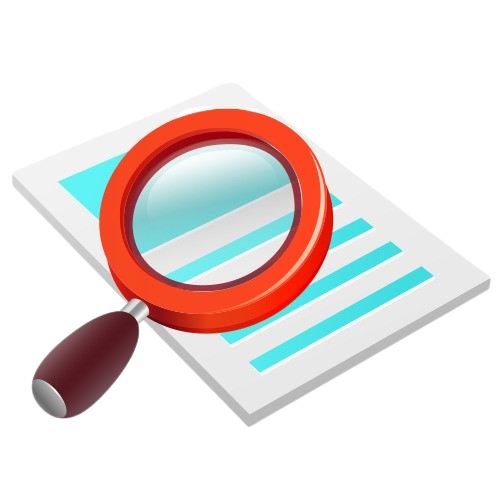 حفظ سؤال رقم 1 صفحة 13
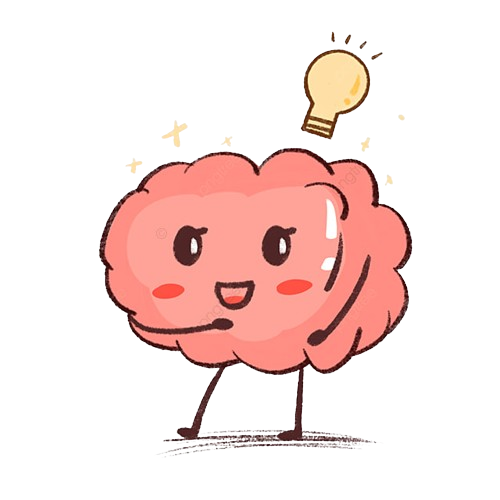 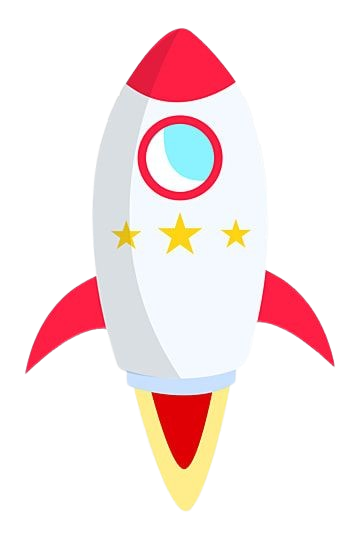 حل أسئلة التقويم
هيا بنا  ..
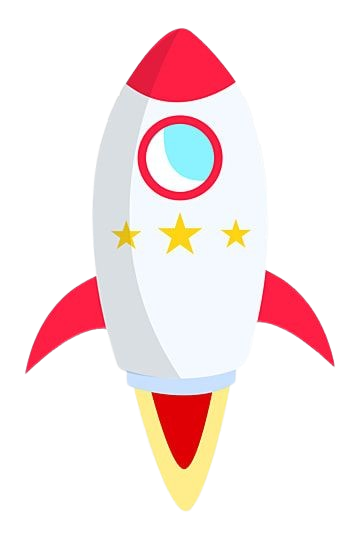 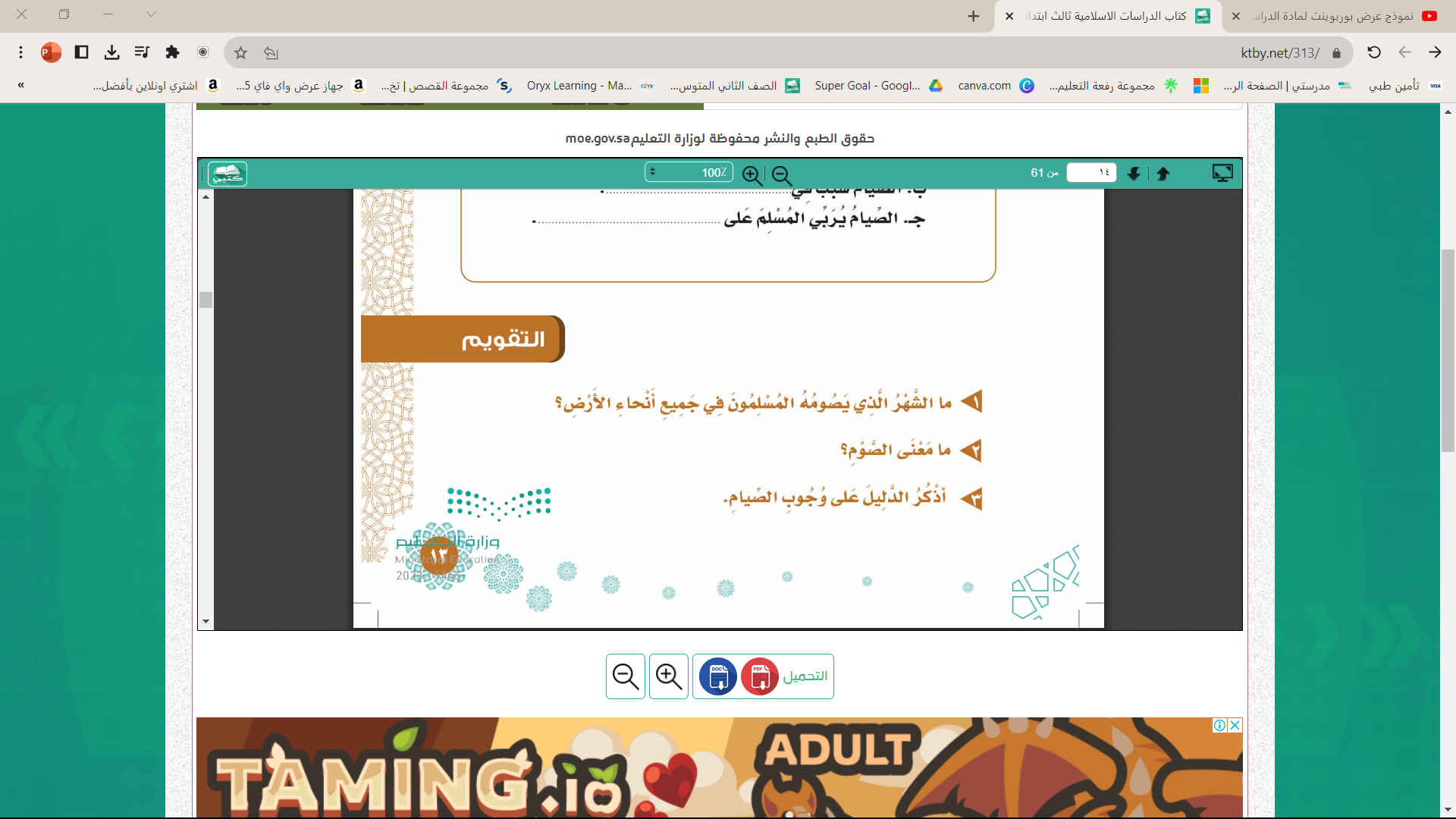 شهر رمضان .
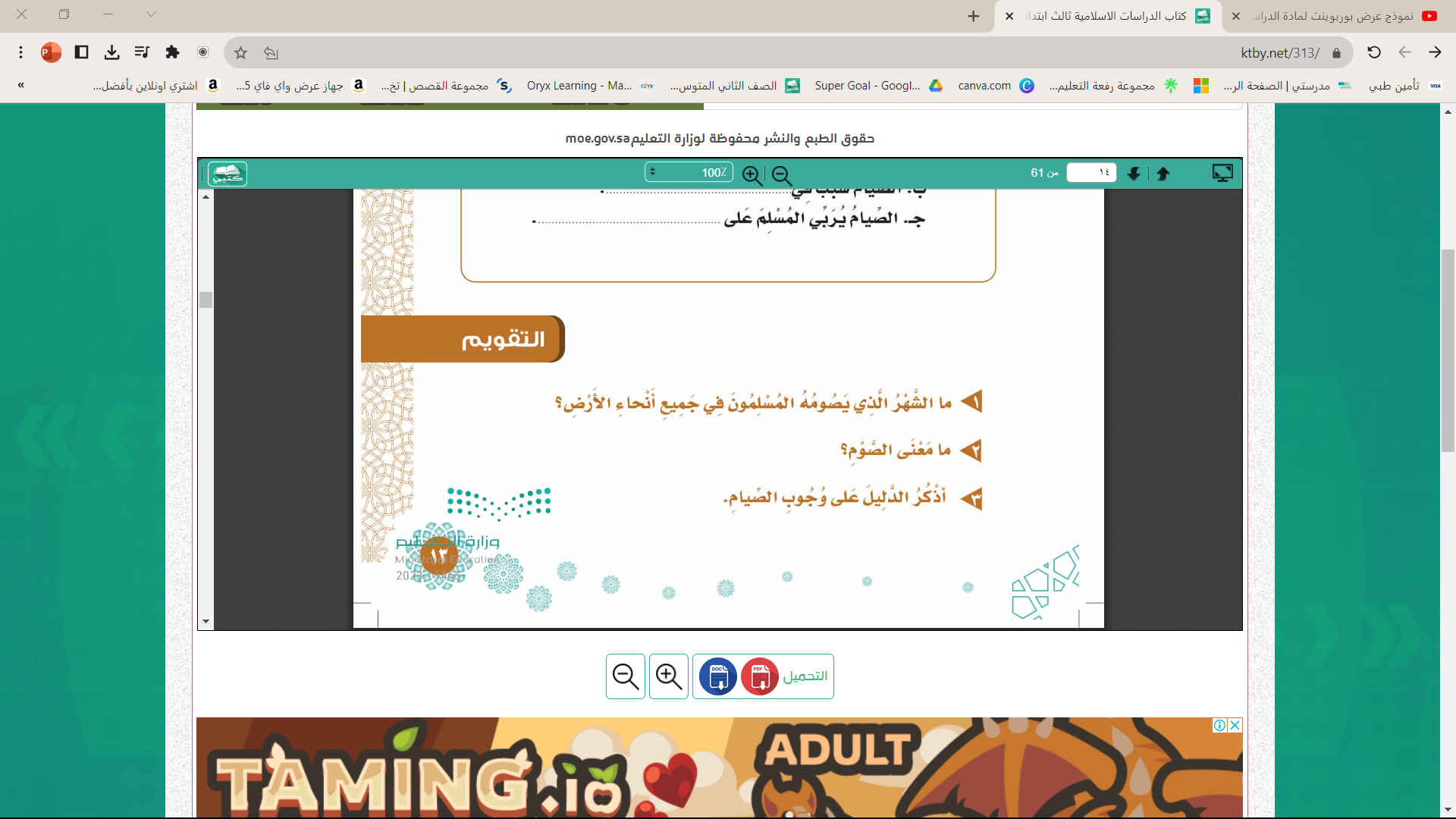 ترك الطعام والشراب وغيرهما من المُفّطِرات
من طلوع الفجر إلى غروب الشمس تقريباً .
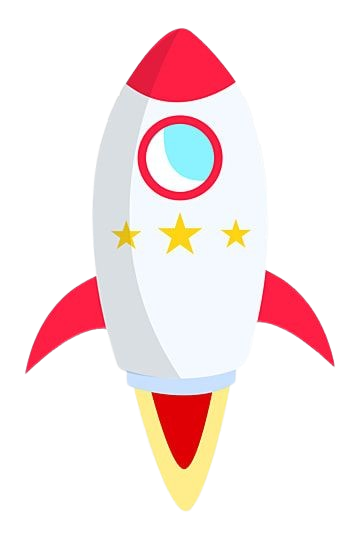 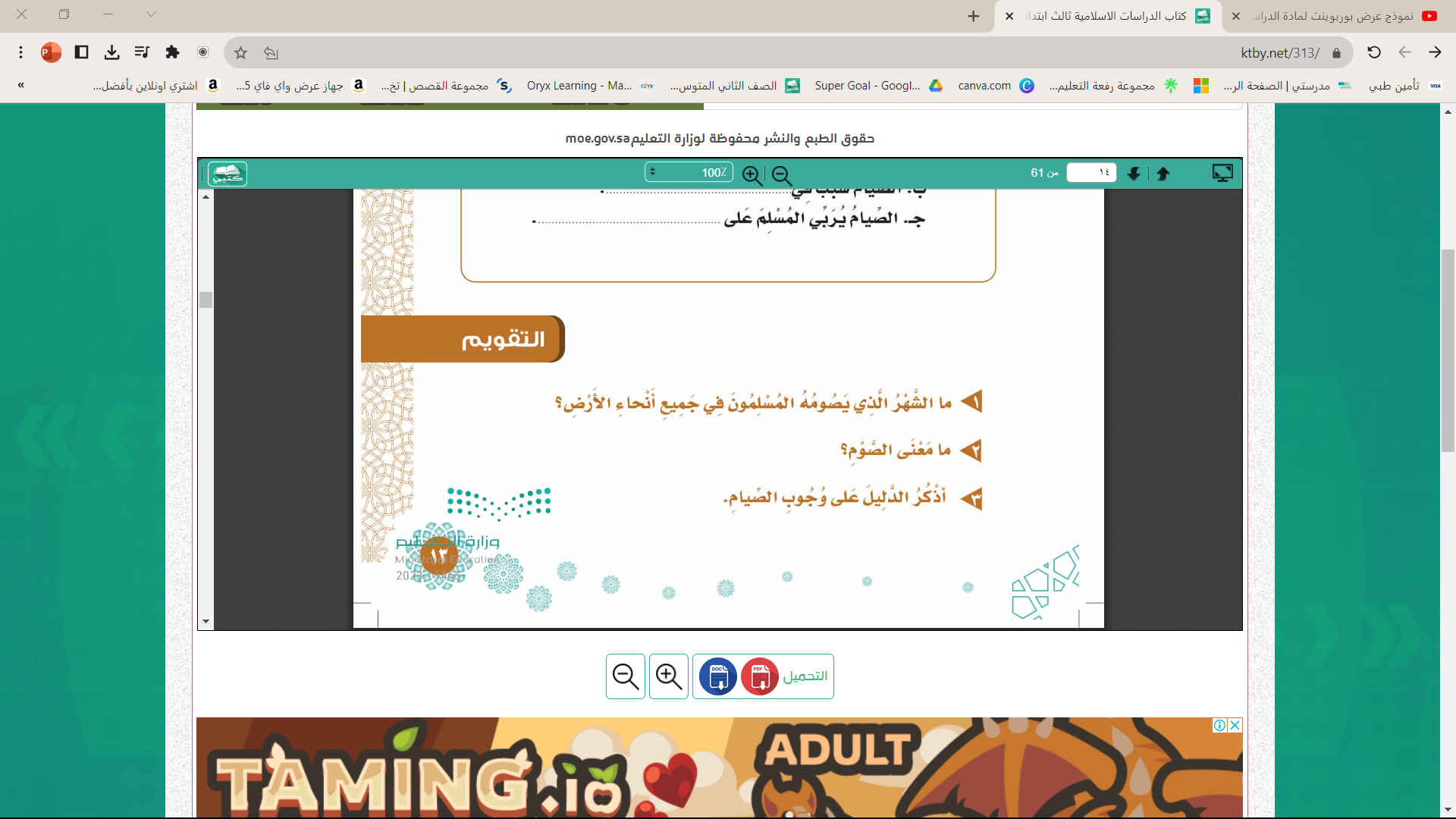 قال الله تعالى :
﴿يَا أَيُّهَا الَّذِينَ آمَنُوا كُتِبَ عَلَيْكُمُ الصِّيَامُ كَمَا
 كُتِبَ عَلَى الَّذِينَ مِنْ قَبْلِكُمْ لَعَلَّكُمْ تَتَّقُونَ﴾
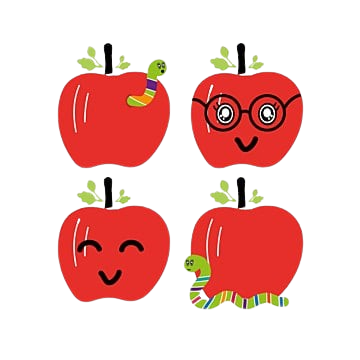 شكراً 
على تفاعلكم وتميزكم 
في الحصة
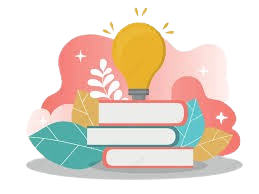 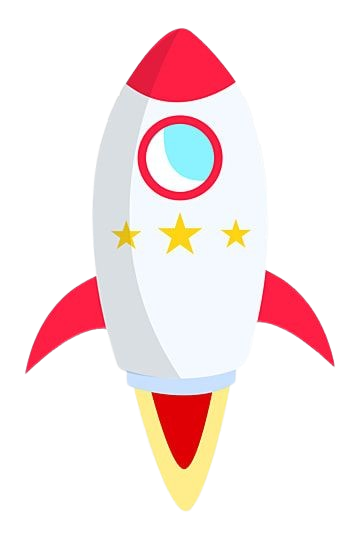